Bài 31: HIỆN TƯỢNG CẢM ỨNG ĐIỆN TỪ
Bài 1: Cách làm nào dưới đây có thể tạo ra dòng điện cảm ứng
A. Nối hai cực của pin vào hai cực của hai đầu cuộn dây dẫn
B. Nối hai cực của nam châm với hai đầu cuộn dây dẫn
C. Đưa một cực của acquy từ ngoài vào trong một cuộn dây dẫn kín
D. Đưa một cực của nam châm từ ngoài vào trong một cuộn dây dẫn kín.
Bài 31: HIỆN TƯỢNG CẢM ỨNG ĐIỆN TỪ
Bài 2: : Đưa một cực của nam châm lại gần một cuộn dây dẫn kín ( Nghĩa là nam châm chuyển động tương đối so với cuộn dây) thì trong cuộn dây dẫn có dòng điện cảm ứng. Hãy làm thí nghiệm để tìm xem có trường hợp nào nam châm chuyển động so với cuộn dây mà trong cuộn dây không xuất hiện dòng điện
Lời giải:
Trường hợp nam châm quay quanh một trục trùng với trục của cuộn dây thì trong cuộn dây dẫn có dòng điện cảm ứng do số lượng đường sức từ xuyên qua khung dây không thay đổi.
Bài 31: HIỆN TƯỢNG CẢM ỨNG ĐIỆN TỪ
Bài 3: Trong thí nghiệm ở hình 31.3 SGK, làm thế nào để có thể tạo ra dòng điện cảm ứng trong cuộn dây kín nếu để công tác của nam châm điện luôn đóng?
Lời giải:
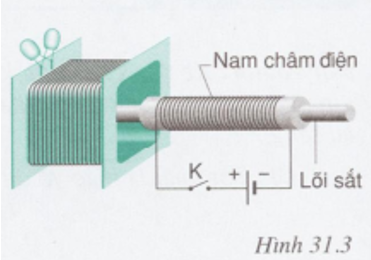 Ta đưa nam châm điện chuyển động lại gần hay ra xa cuộn dây dẫn kín để tạo ra dòng điện cảm ứng trong cuộn dây dẫn kín nếu để công tắc điện luôn đóng.
Bài 31: HIỆN TƯỢNG CẢM ỨNG ĐIỆN TỪ
Bài 4: Hãy nghĩ ra một cách khác so với những cách đã nêu trong SGK và trong các bài tập trên khi dùng nam châm điện (hoặc nam châm vĩnh cửu) để tạo ra dòng điện cảm ứng. Đến lớp kiểm tra lại bằng thí nghiệm
Lời giải:
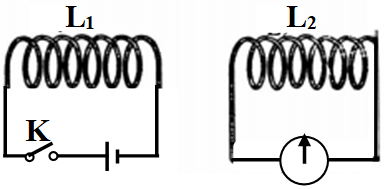 + Thiết kế hai cuộn dây L1 và L2 được đặt cạnh nhau như hình vẽ. Trong đó cuộn L2 được nối với điện kế rất nhạy với kim điện kế chỉ số 0 nằm ở chính giữa mặt số.
Khi khóa K được đóng, ta thấy kim điện kế bị lệch về một bên sau đó trở về vị trí số 0 cho tới khi khóa K mở thì kim điện kế lệch về phía ngược lại, rồi lại trở về vị trí số 0.
+ Giải thích:
Dòng điện cảm ứng chỉ xuất hiện trong thời gian từ trường thay đổi, tức là trong thời gian dòng điện thay đổi bằng cách mở hoặc đóng khóa K. Còn thời gian dòng điện không đổi tức là từ trường không thay đổi thì không có dòng cảm ứng. Kim điện kế lệch về phía phải hay trái là do số đường sức từ của ống dây L1 gửi qua L2 tăng lên hay giảm đi, tức là do dòng điện tăng lên hay giảm đi.
Bài 31: HIỆN TƯỢNG CẢM ỨNG ĐIỆN TỪ
Bài 5: Cách nào dưới đây có thể tạo ra dòng điện cảm ứng trong một cuộn dây dẫn kín?
A. Mắc xen vào cuộn dây dẫn một chiếc pin
B. Dùng một nam châm mạnh đặt gần đầu cuộn dây
C. Cho một cực của nam châm chạm vào cuộn dây dẫn
D. Đưa một cực của thanh nam châm từ ngoài vào trong cuộn dây.
Bài 31: HIỆN TƯỢNG CẢM ỨNG ĐIỆN TỪ
Bài 6: Cách nào dưới dây không tạo ra được dòng điện cảm ứng trong một cuộn dây dẫy kín.
A. Cho cuộn dây chuyển động theo phương song song với các đường sức từ ở giữa hai nhánh của thanh nam châm U
B. Cho cuộn dây dẫn quay cắt các đường sức từ của nam châm chữ U
C. Cho một đầu nam châm điện chuyển động lại gần một đầu cuộn dây dẫn
D. Đặt nam châm điện ở trước đầu cuộn dây rồi ngắt mạch điện nam châm
Bài 31: HIỆN TƯỢNG CẢM ỨNG ĐIỆN TỪ
Bài 7: Làm cách nào để tạo ra dòng điện cảm ứng trong đinamo xe đạp
A. Nối hai đầu đinamo với hai cực của một acquy
B. Cho bánh xe đạp cọ xát mạnh vào núm đinamô
C. Làm cho nam châm trong đinamô quay trước cuộn dây.
D. Cho xe đạp chạy nhanh trên đường
Bài 31: HIỆN TƯỢNG CẢM ỨNG ĐIỆN TỪ
Bài 8: Trong hiện tượng cảm ứng điện từ cho ta nhận biết được điều gì?
A. Dòng điện xuất hiện trong cuộn dây dẫn đặt gần nam châm
B. Dòng điện xuất hiện trong cuộn dây đặt trong từ trường của nam châm
C. Dòng điện xuất hiện khi một cuộn dây dẫn kín quay trong từ trường của nam châm
D. Dòng điện xuất hiện trong cuộn dây khi cuộn dây chạm vào nam châm